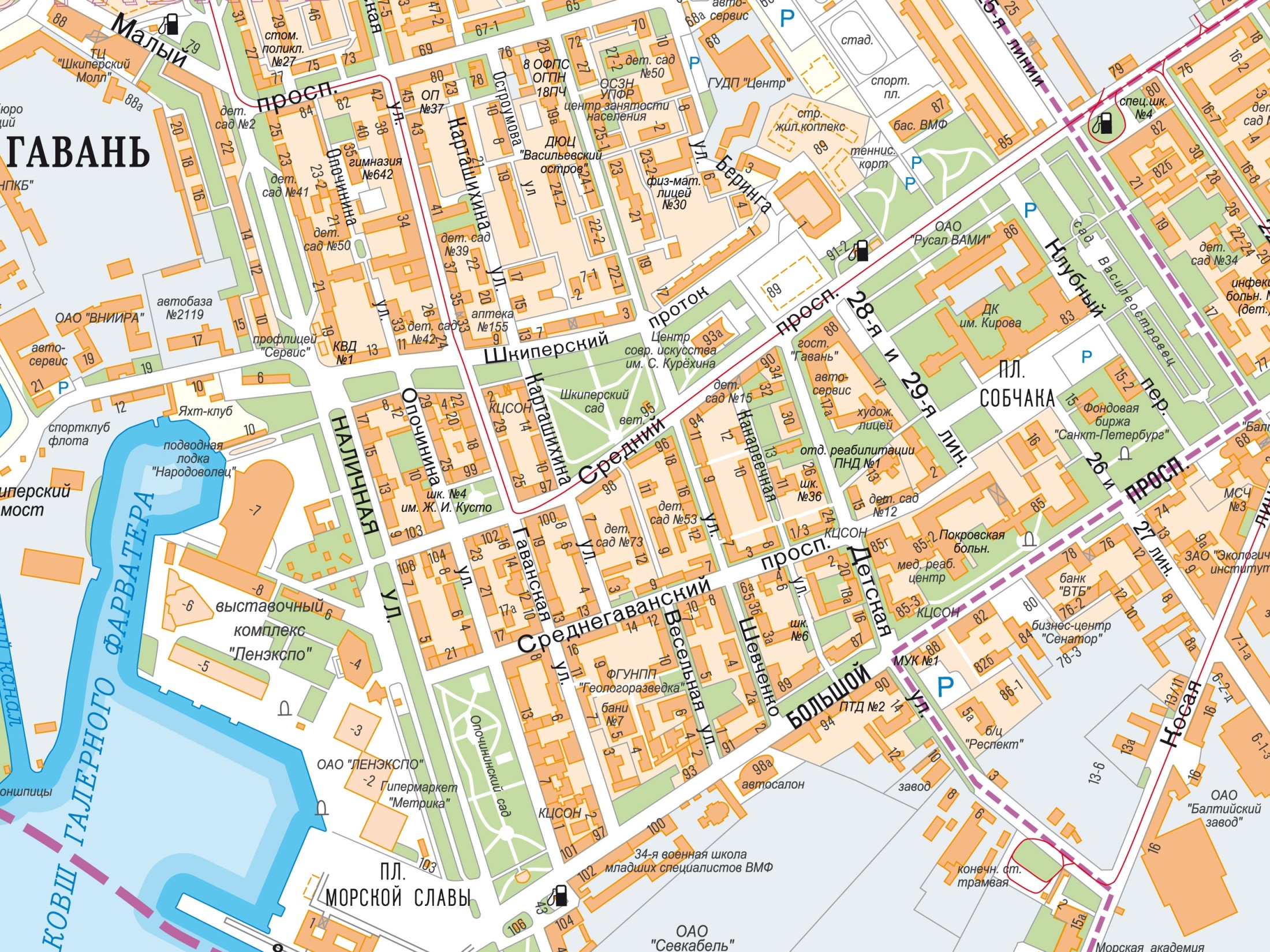 Схема отвода общественного транспорта
 на период проведения ПМЭФ 2015
(с 17.00 17.06.2015 до 22.00 20.06.2015)
Ограничение маршрутов общественного транспорта

Маршрут объезда
 общественным транспортом
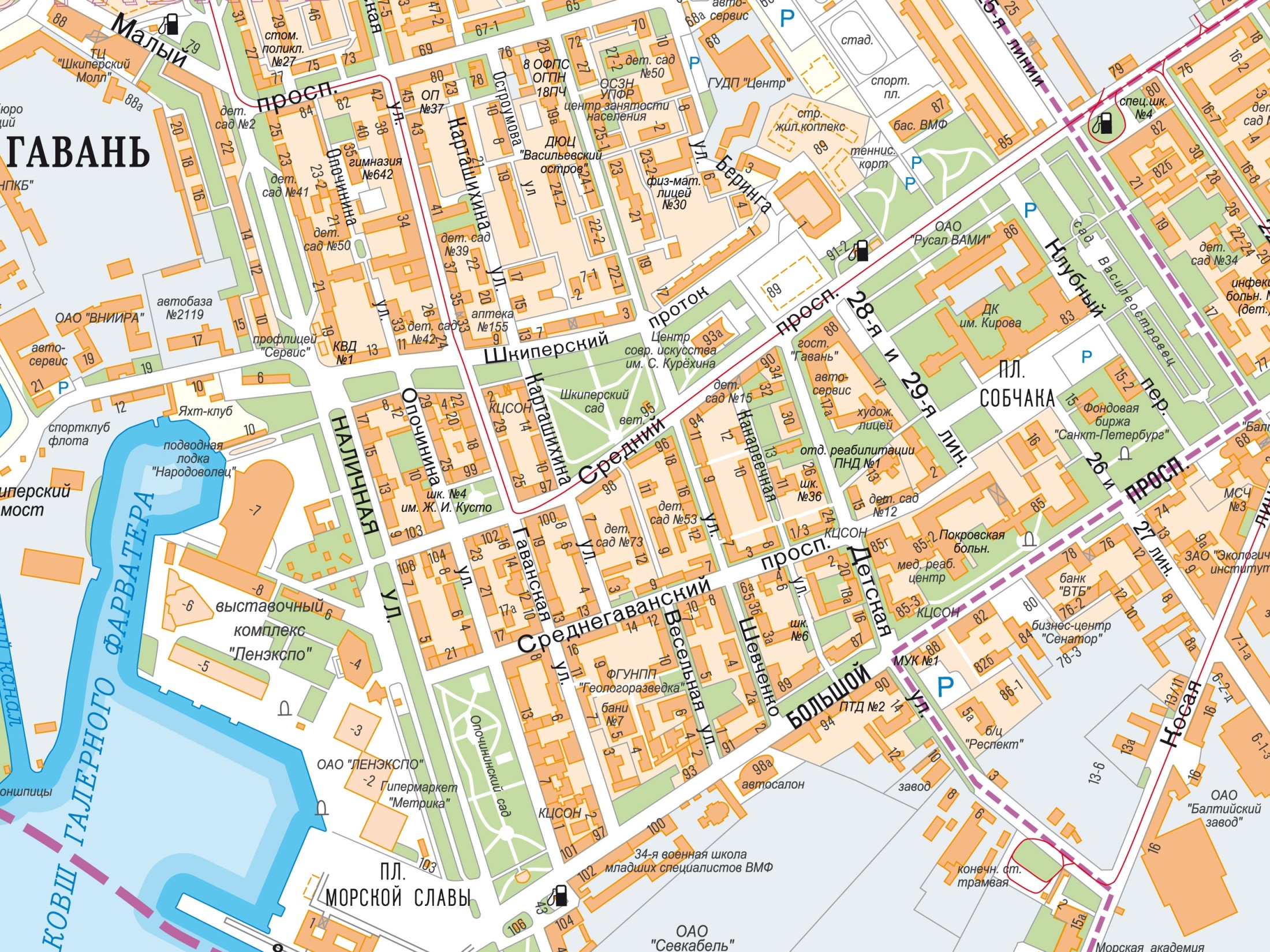 Схема ограничения автомобильного движения
 на период проведения ПМЭФ 2015
(с 17.00 17.06.2015 до 22.00 20.06.2015)
Ограничение 
автомобильного движения
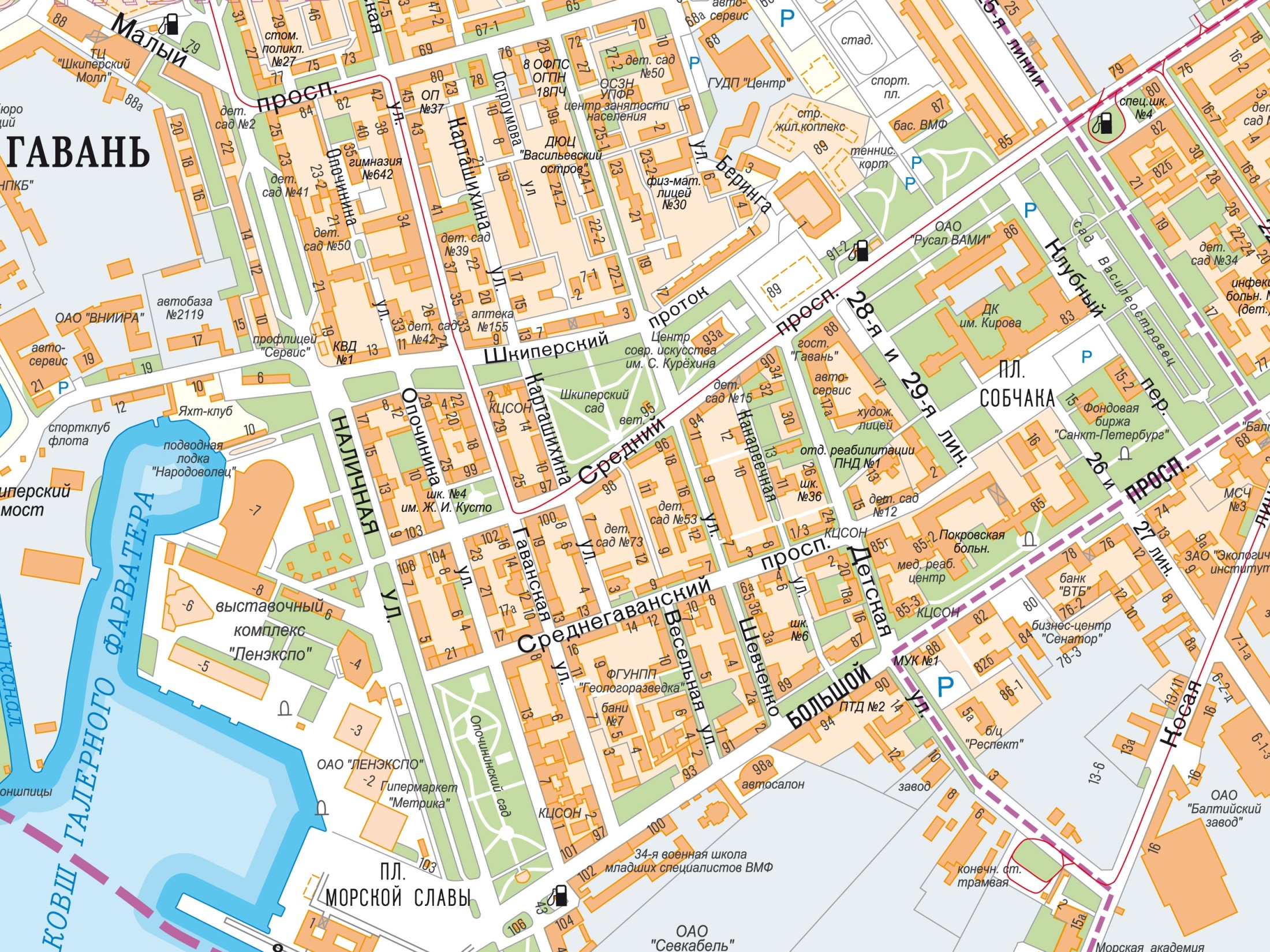 Схема ограничения пешеходного движения движения
 на период проведения ПМЭФ 2015
(с 17.00 17.06.2015 до 22.00 20.06.2015)
Ограничение 
пешеходного движения